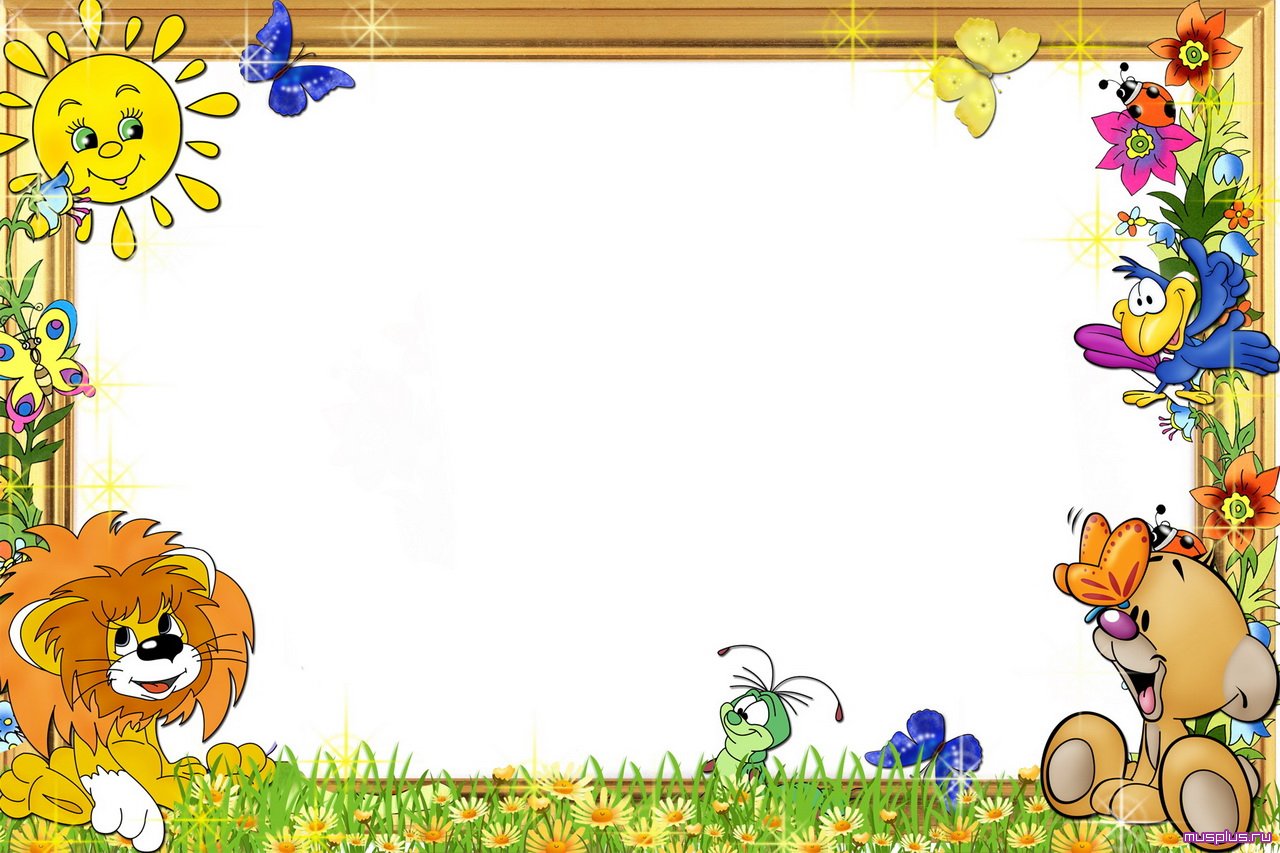 МБДОУ «Детский сад компенсирующего вида №7»
Социокультурный проект «В мире книг»
Воспитатель  Бабенко Е.А.
Учитель-логопед Моисеева И.С.
г. Усолье-Сибирское
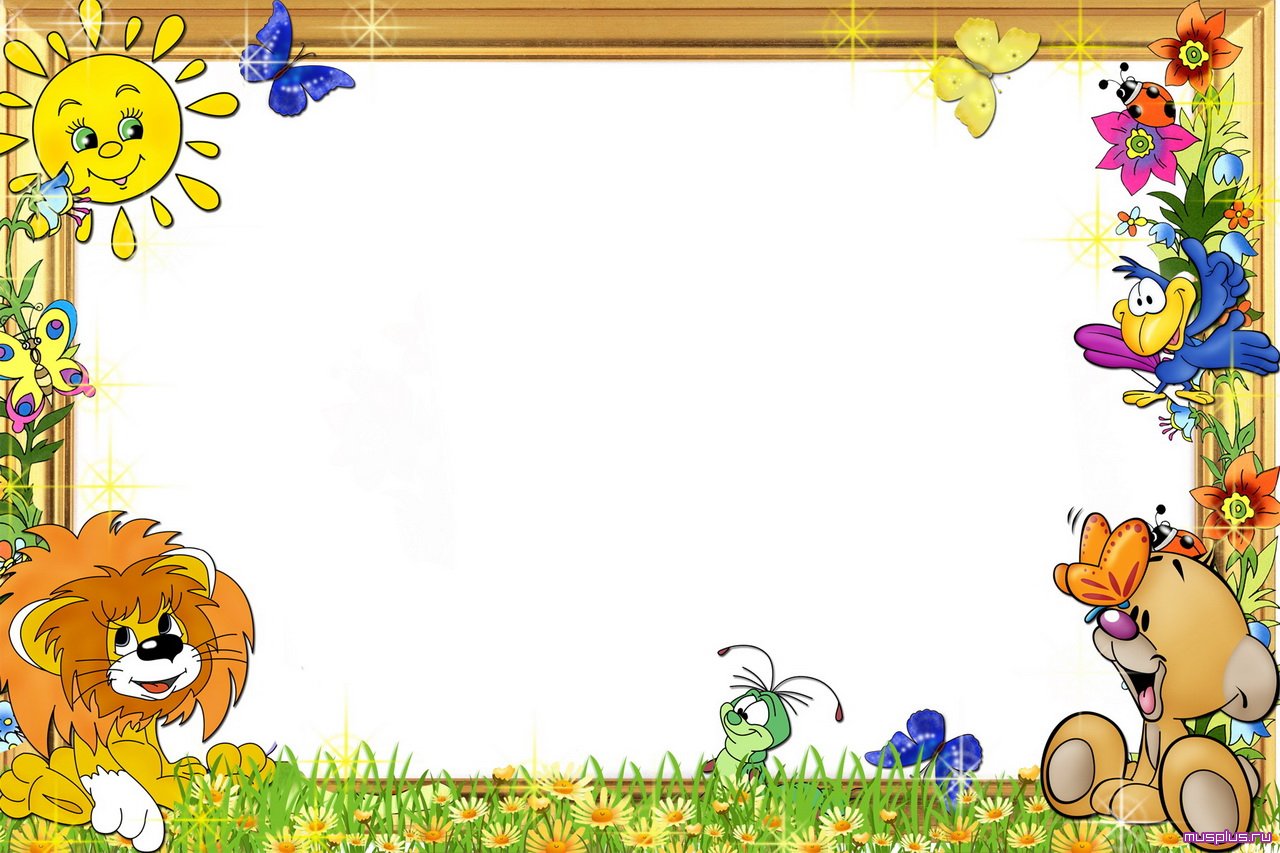 Добрая книга- как всхожее зерно, оно прорастает в землю, и когда это происходит, книга становится взыскательным и строгим собеседником.Виктор Астафьев
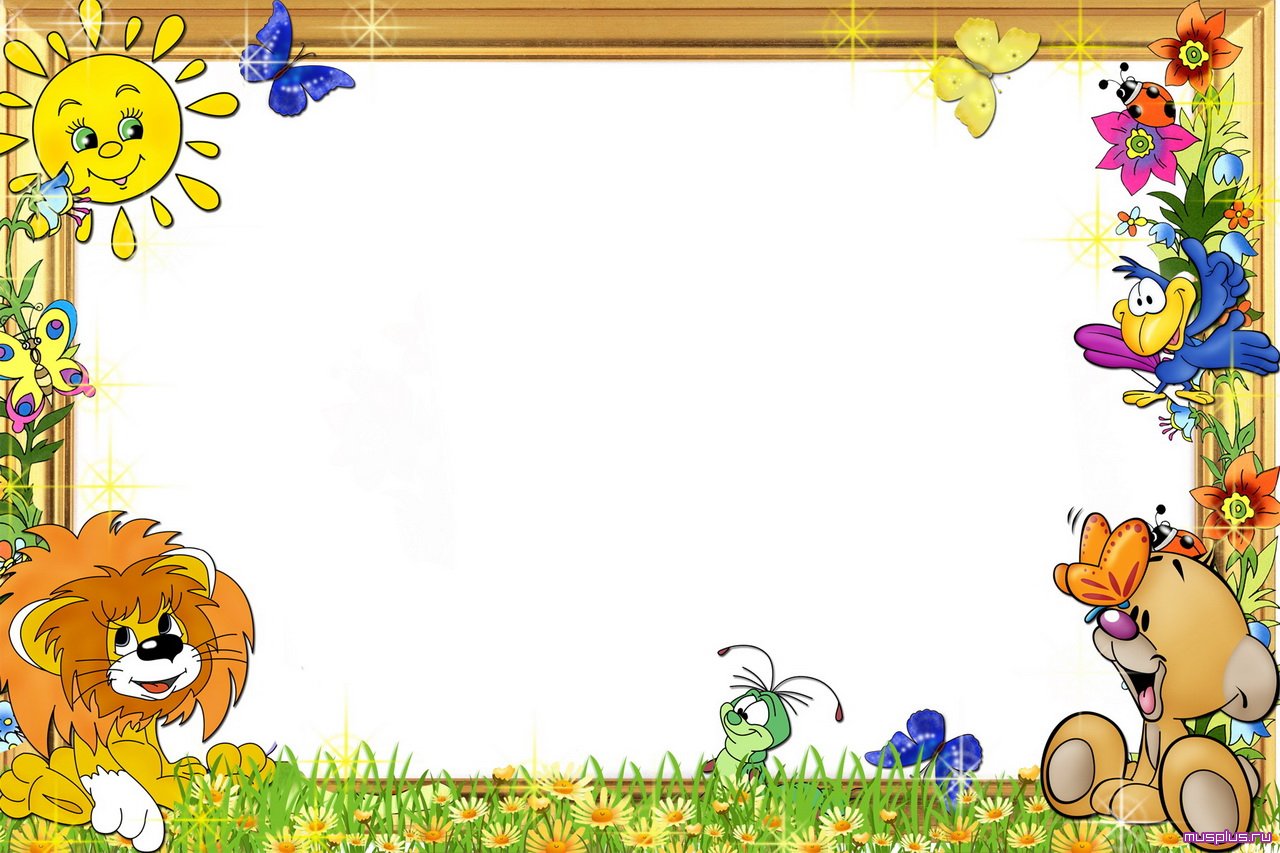 Цель проекта: социальное партнерство МБДОУ и библиотеки, приобщение детей 
к посещению библиотеки.
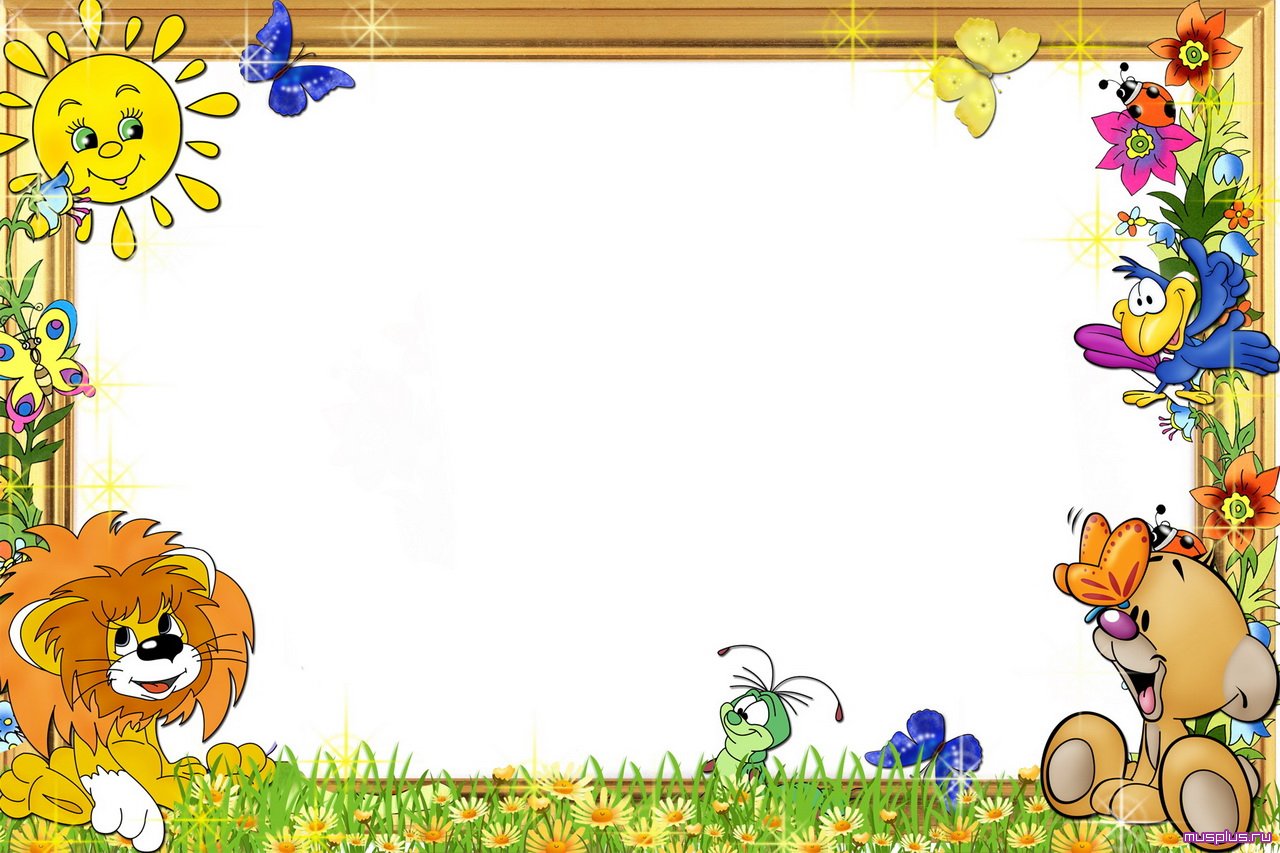 Задачи:
Установить партнерство между сотрудниками филиала №7 детской библиотеки и МБДОУ 
	 г. Усолье-Сибирское
Познакомить детей с библиотекой, ее назначением и правилами поведения в ней
Вызвать интерес к знакомству с художественной литературой; с творчеством детских писателей
Прививать бережное обращение с книгами.
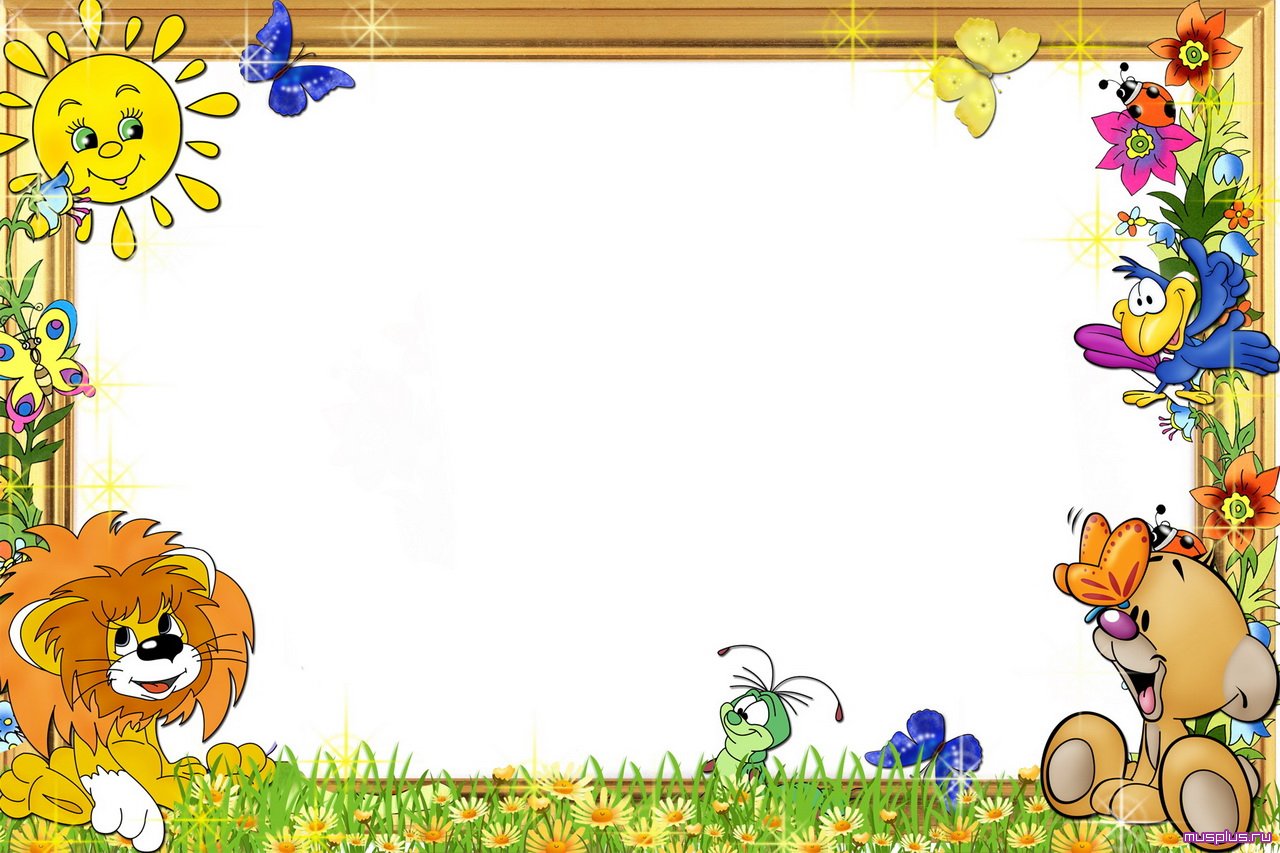 План социального партерства
Август – знакомство с библиотекой.
Октябрь- музей старинных вещей.
Февраль – русские народные сказки; профессия «Библиотекарь».
Март- детские писатели А.Л. Барто; К.И. Чуковский.
Апрель – Мир космоса; Мой город.
Май – озеро Байкал; писатели Сибири.
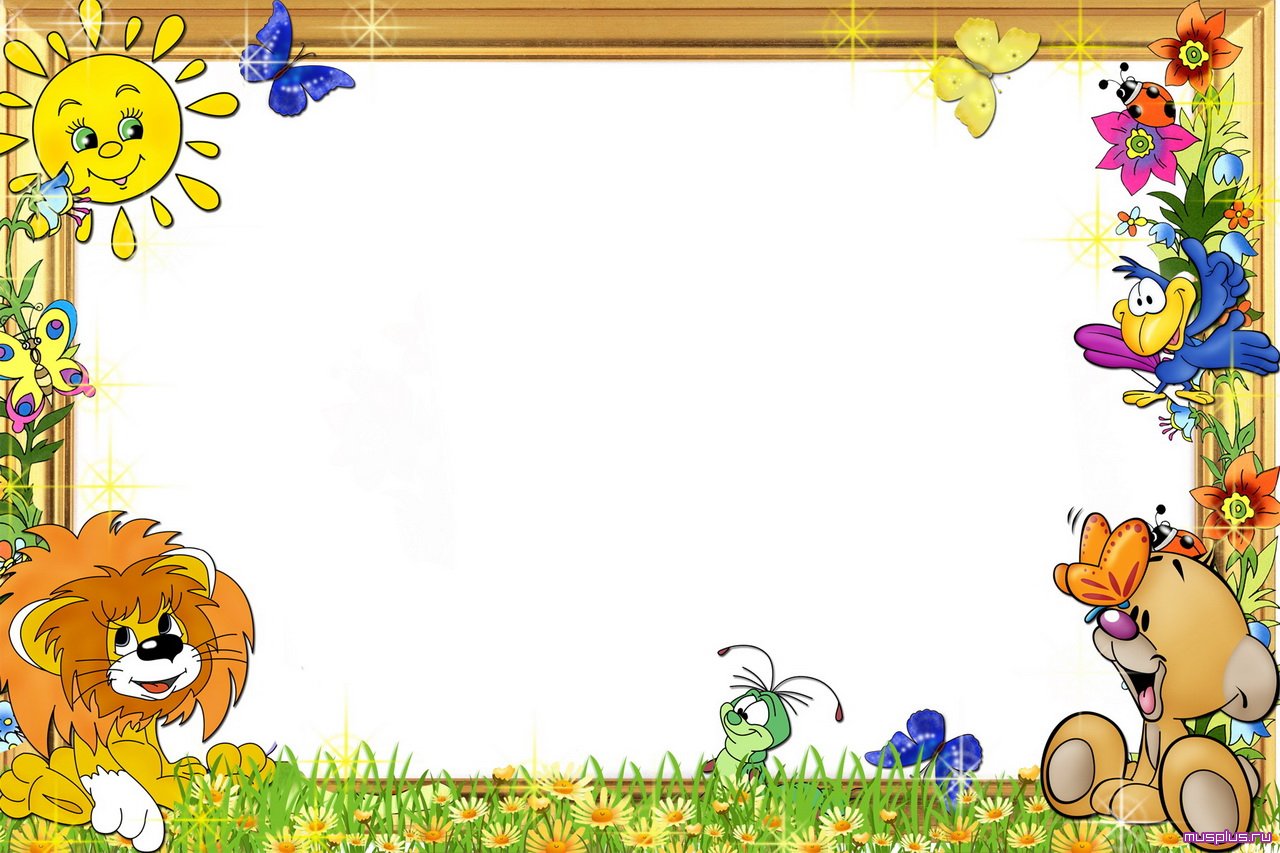 У каждого человека всё всегда бывает 
                              впервые: первый зуб, первый шаг, первое слово,    первая 
                        книга и знакомство с ней. Вот и для ребятишек подготовитель-
                        ной группы детского сада №7 состоялось это знакомство. 
                14 августа для них распахнулись двери библиотеки -филиала №7.
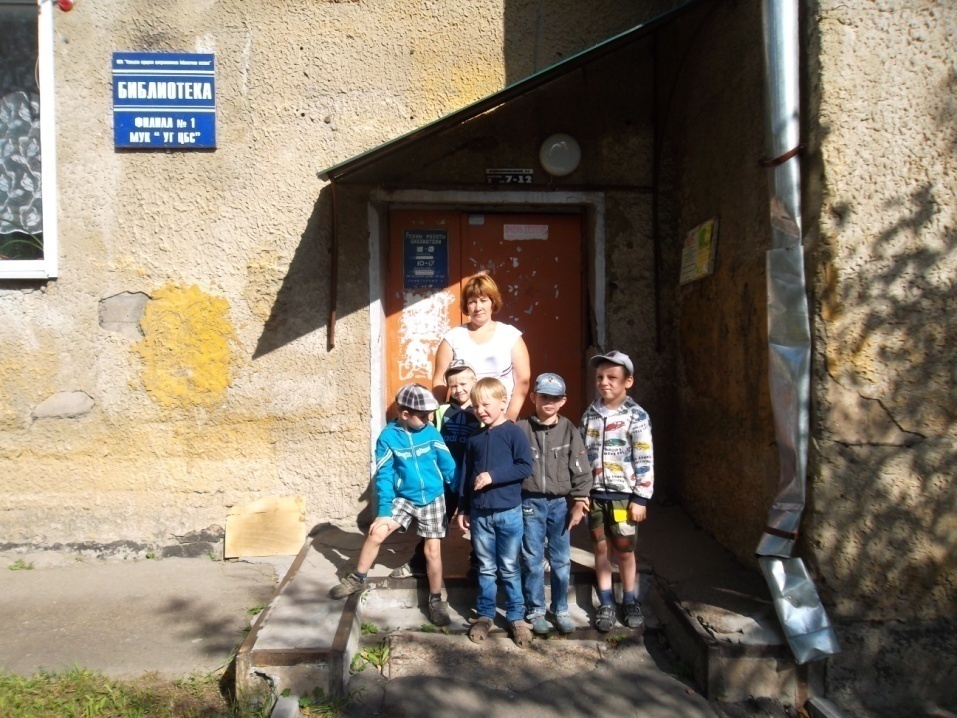 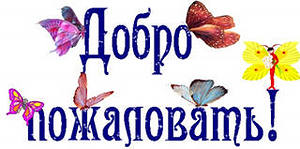 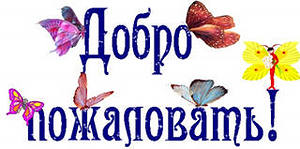 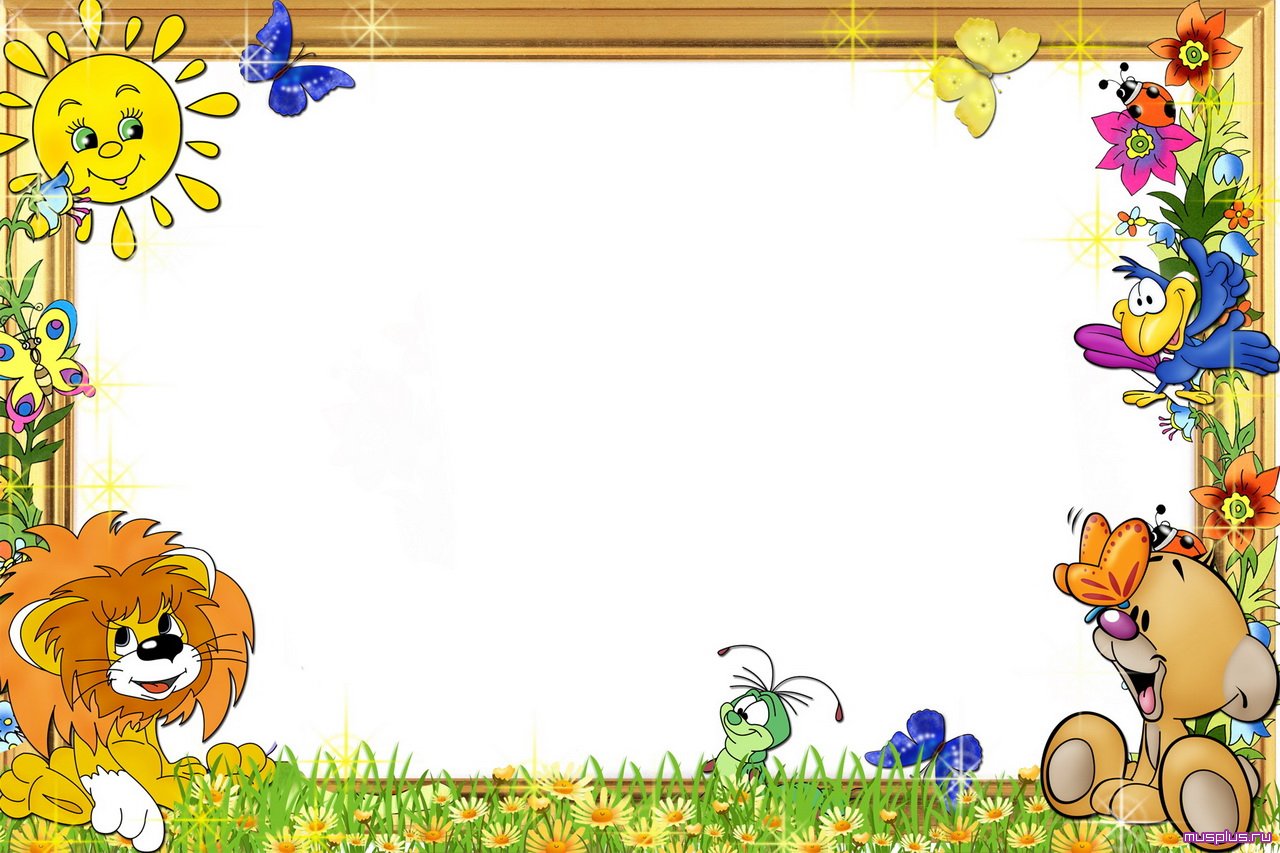 Переступив порог, ребята попали в книжное царство, где   
                  живёт много книг. Путешествие по этому царству началось с   
             города - «Читальный зал». В этом городе живут не только книги,
         но ещё журналы и газеты, которые можно полистать, почитать.
 Также в этом городе можно заниматься, готовиться к урокам.
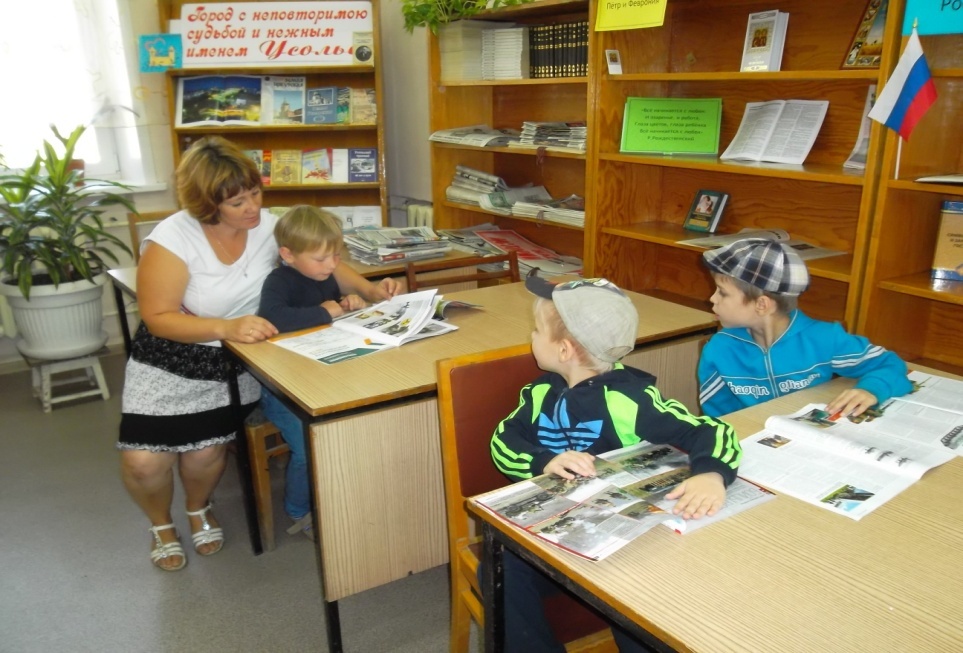 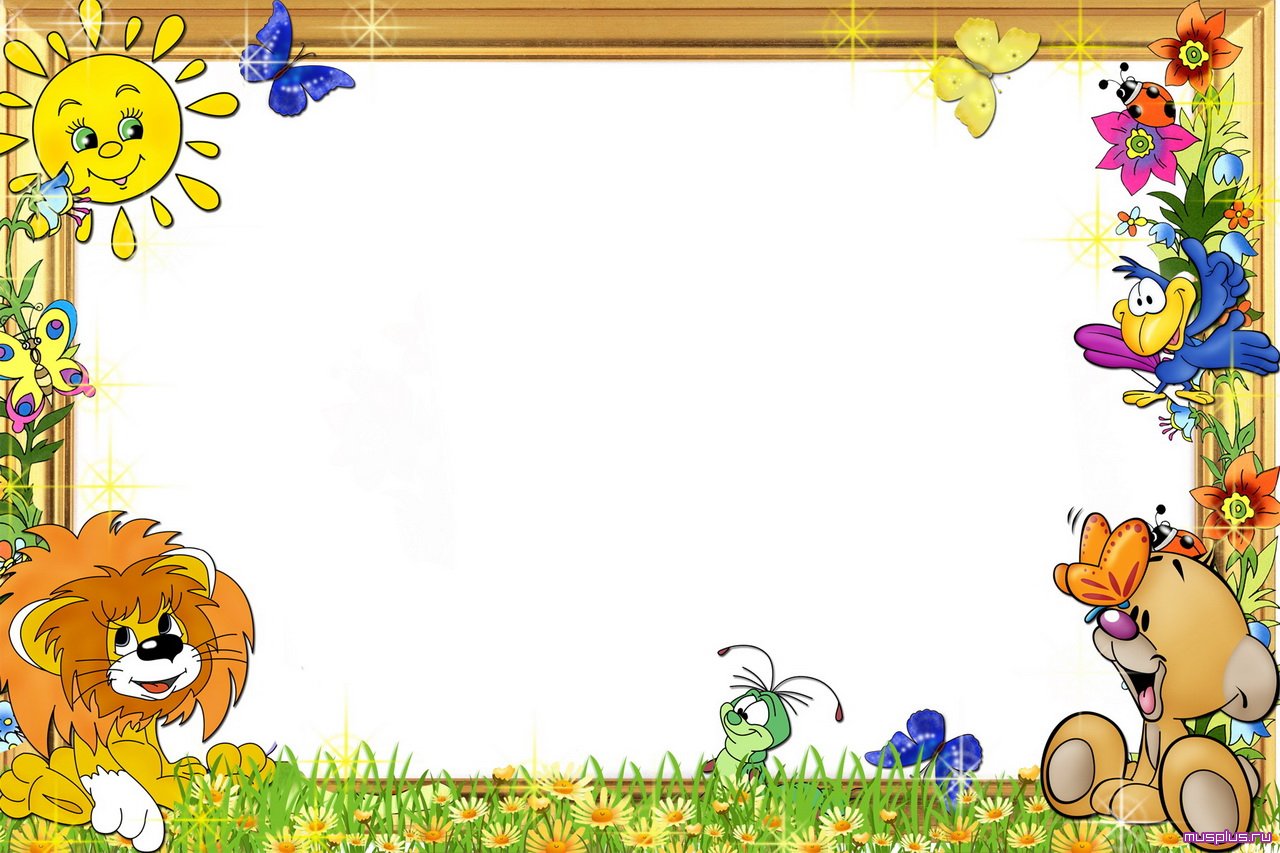 Побывав в городе «Абонемент» ребята узнали, что здесь тоже живут книги и эти книги можно брать домой, чтобы читать.
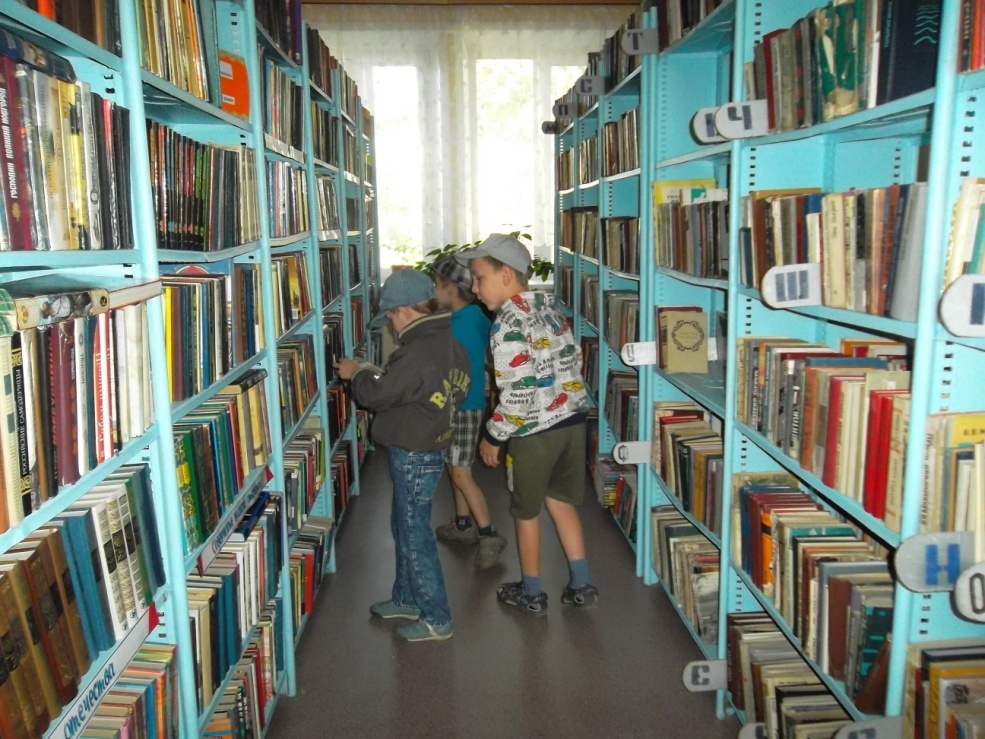 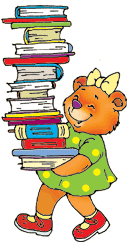 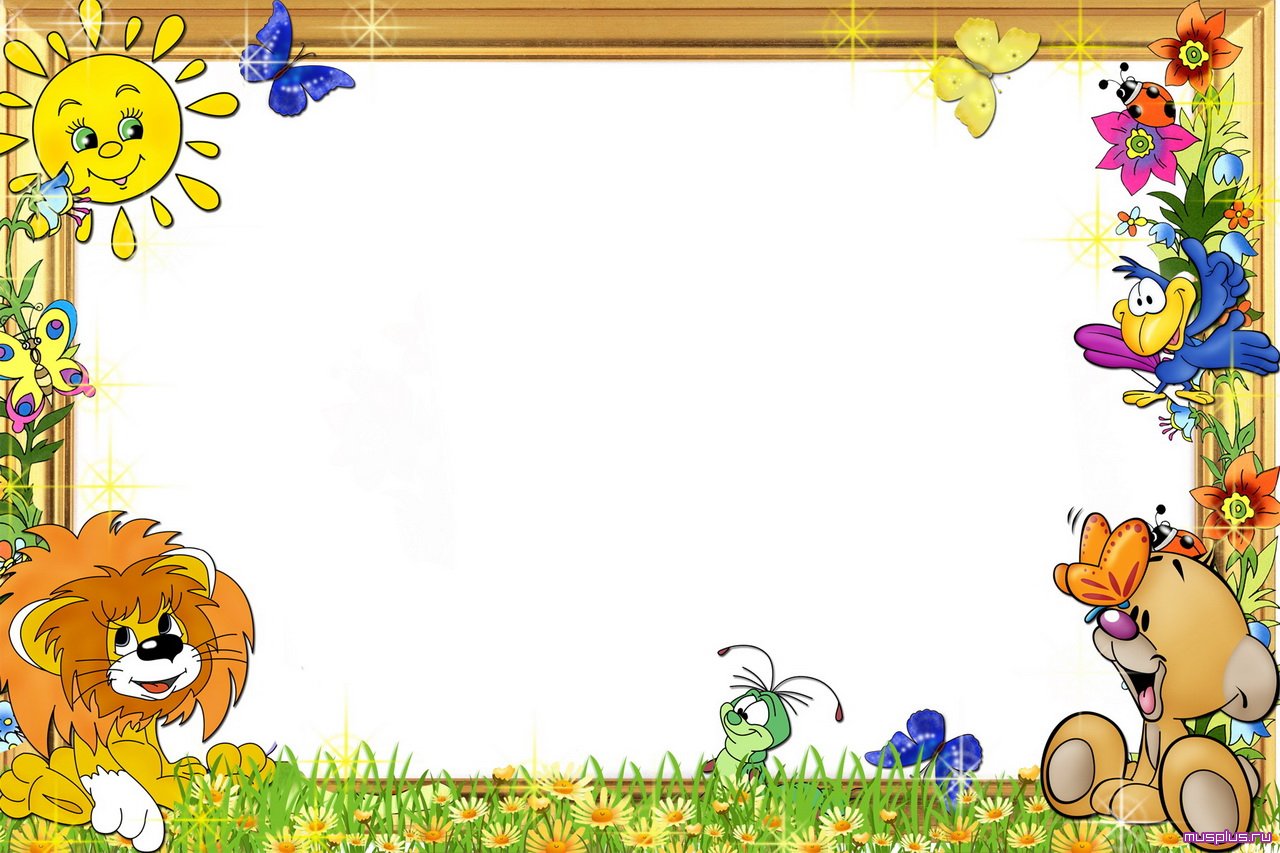 В городе «Хранилище» ребята погуляли по
 длинным улицам.
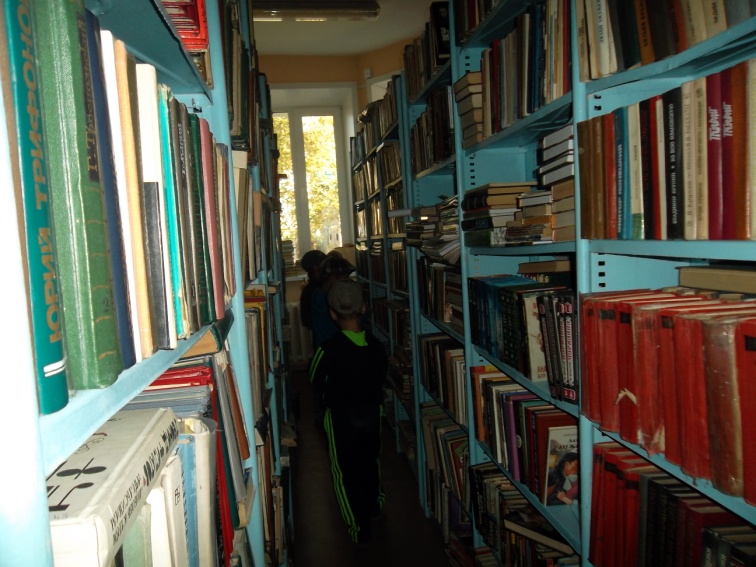 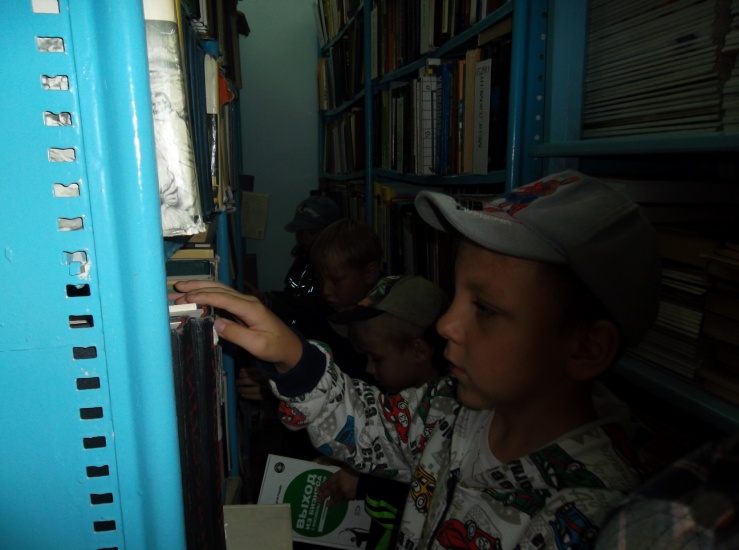 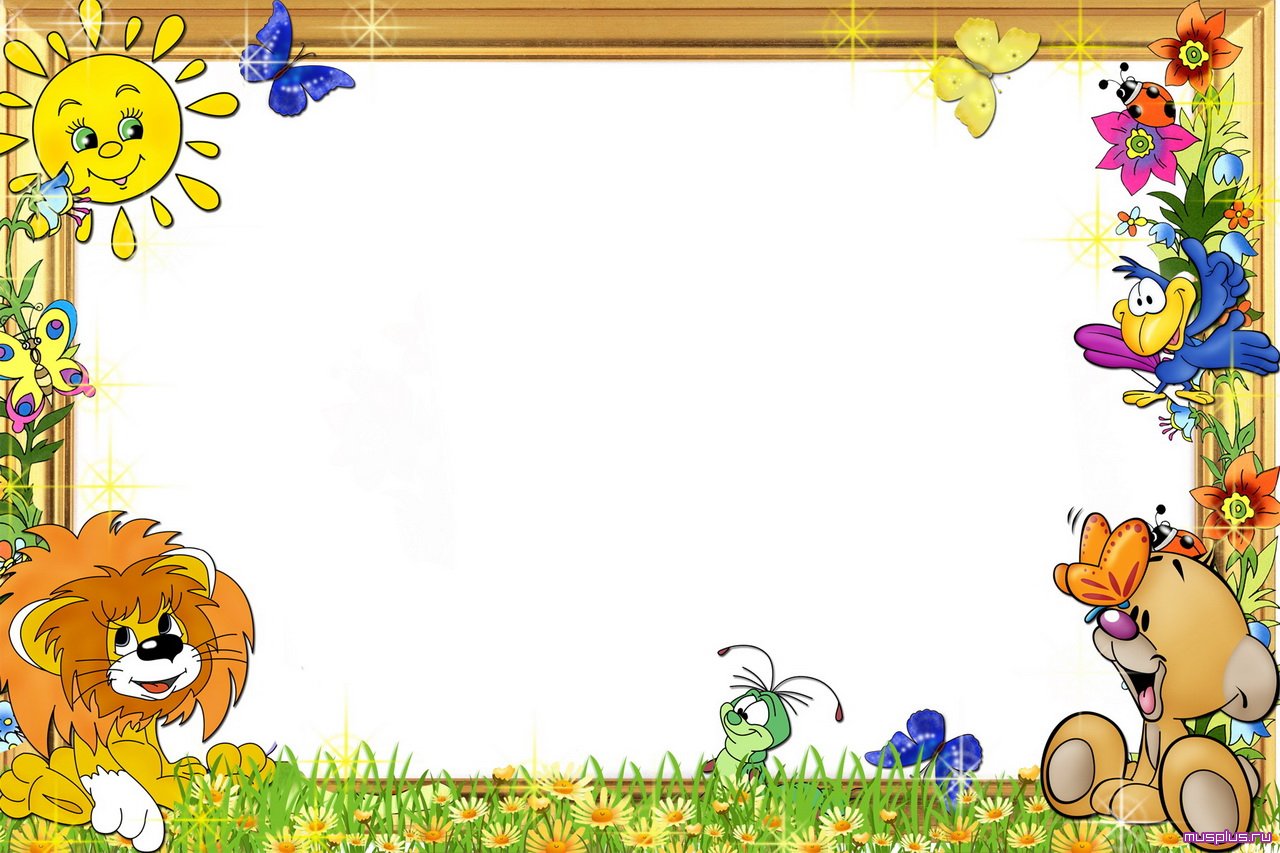 А также узнали что такое каталог и зачем он нужен.
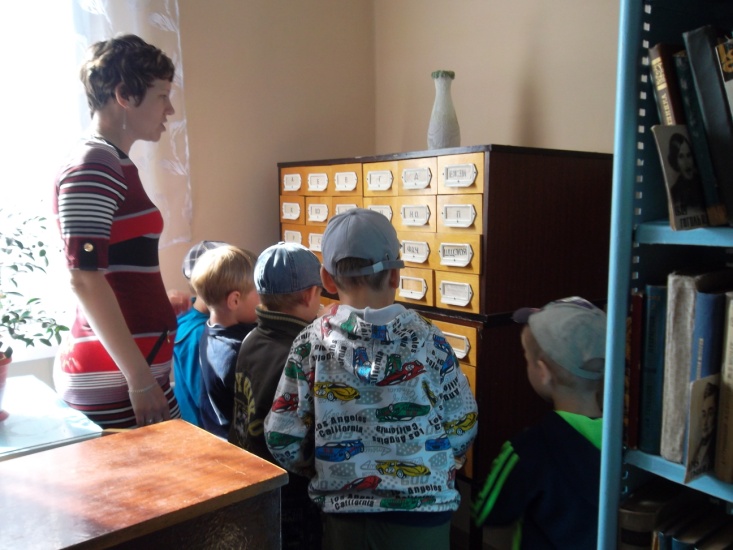 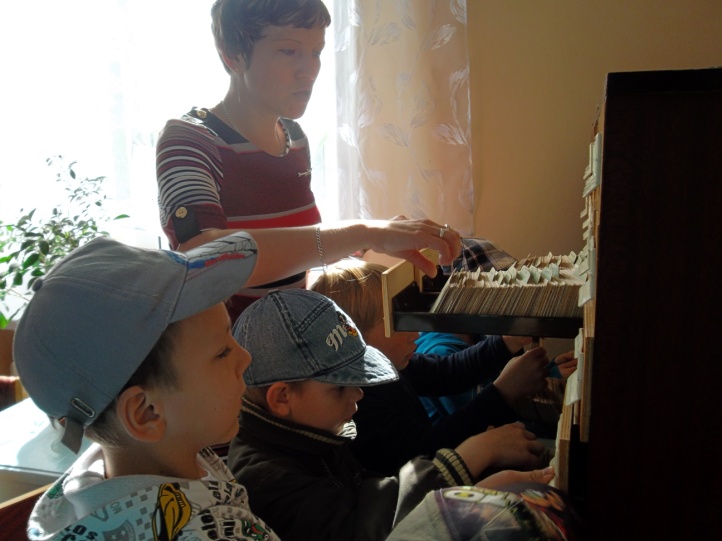 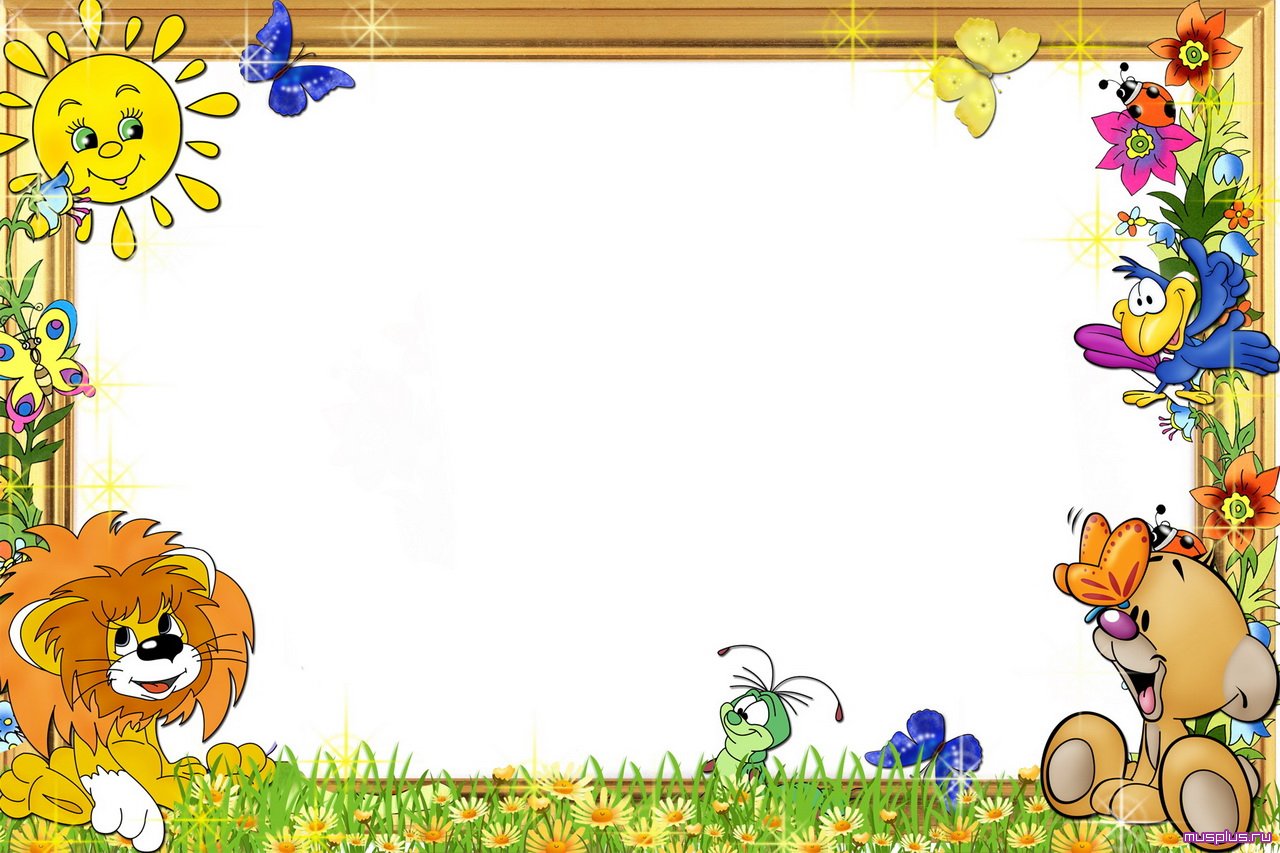 Надеемся, что это встреча с нашими маленькими гостями не последняя и теперь дружба ребят с книгой будет долгой и 
крепкой.  С нетерпением ждем в гости!
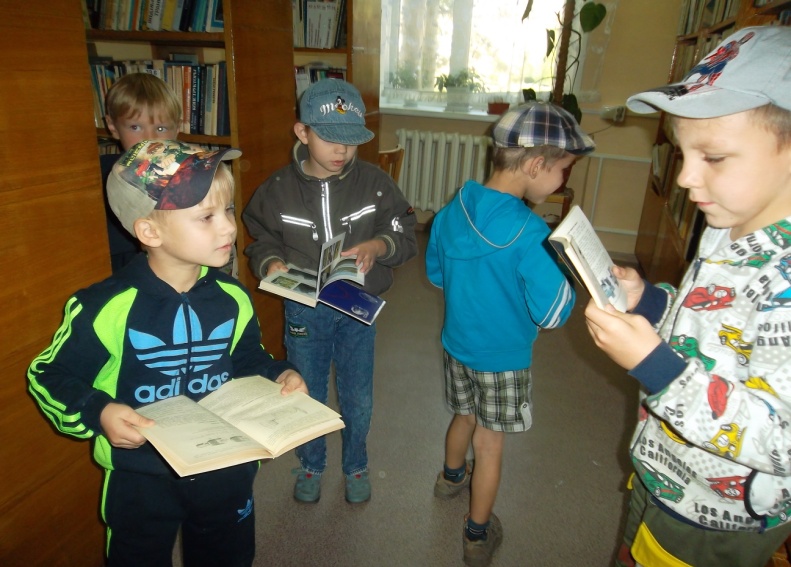 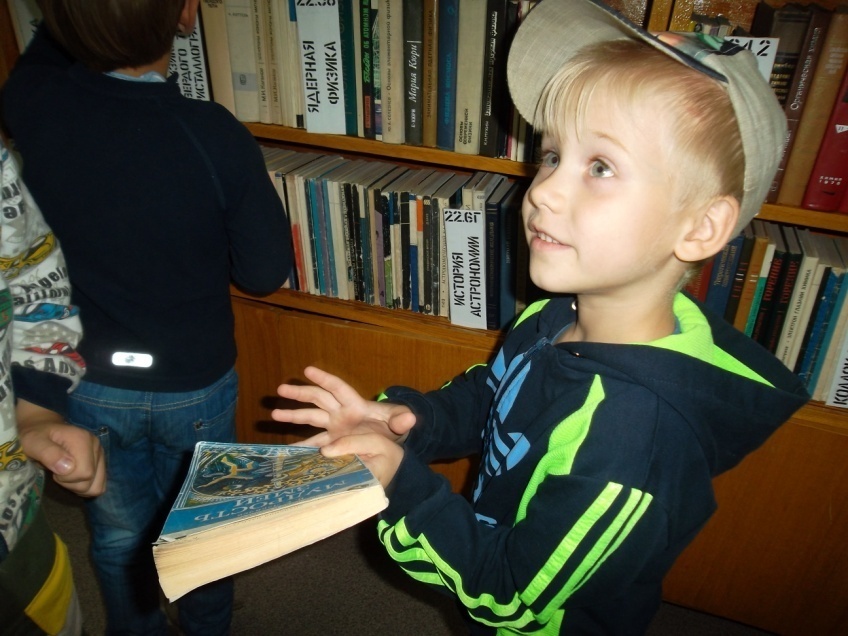 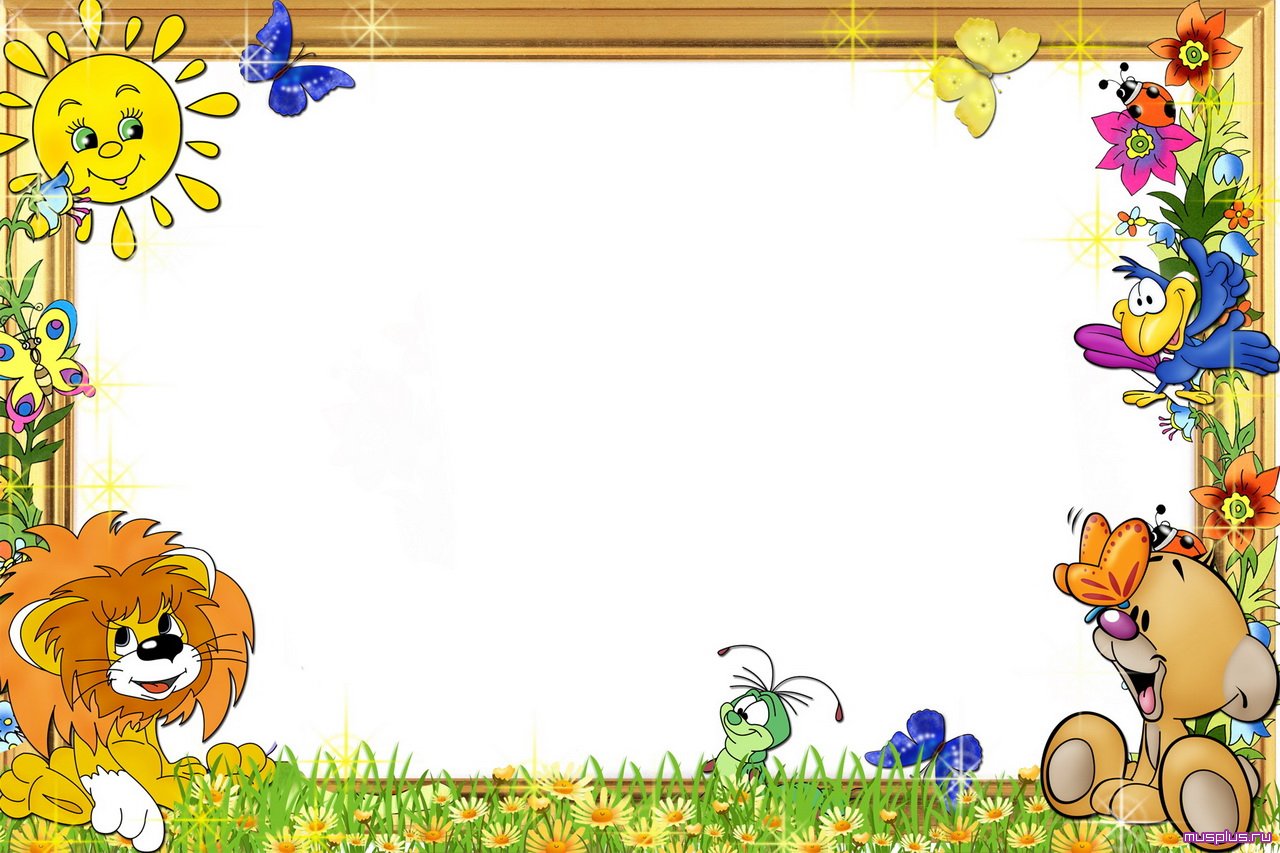 Музей старинных вещей
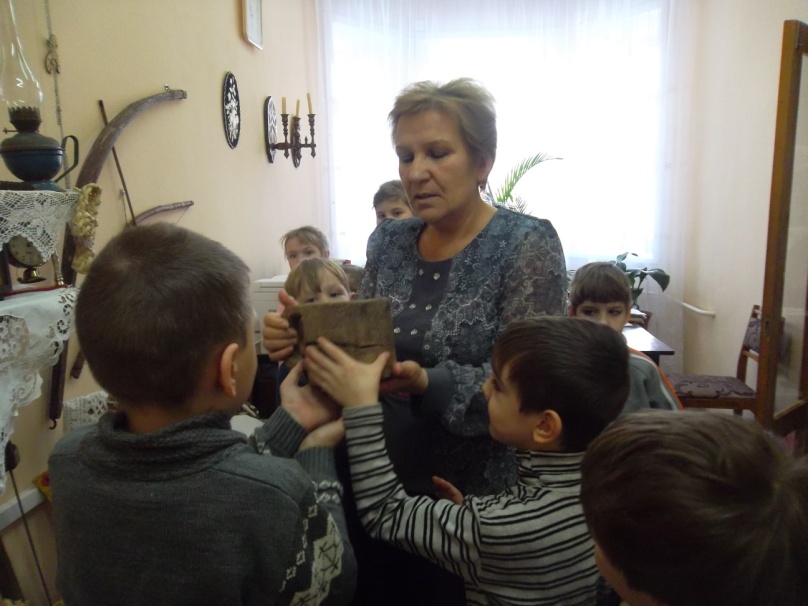 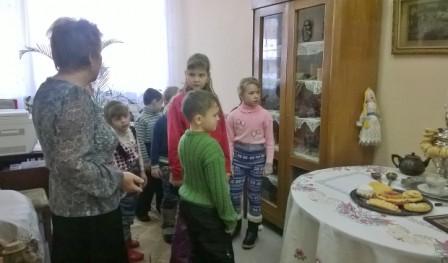 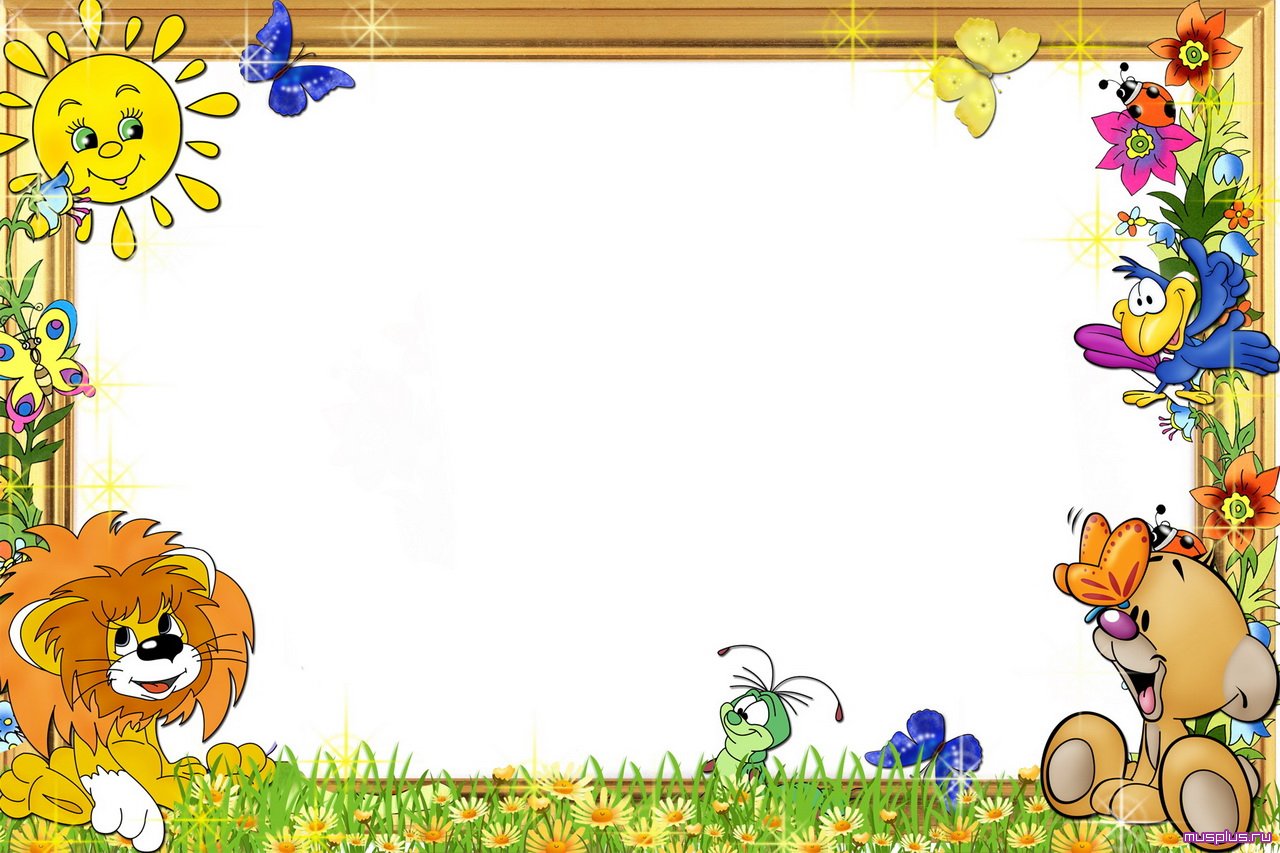 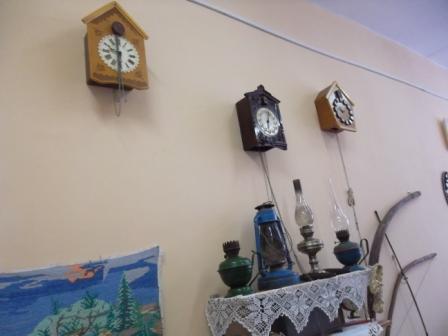 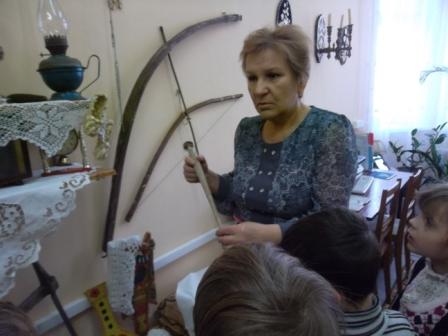 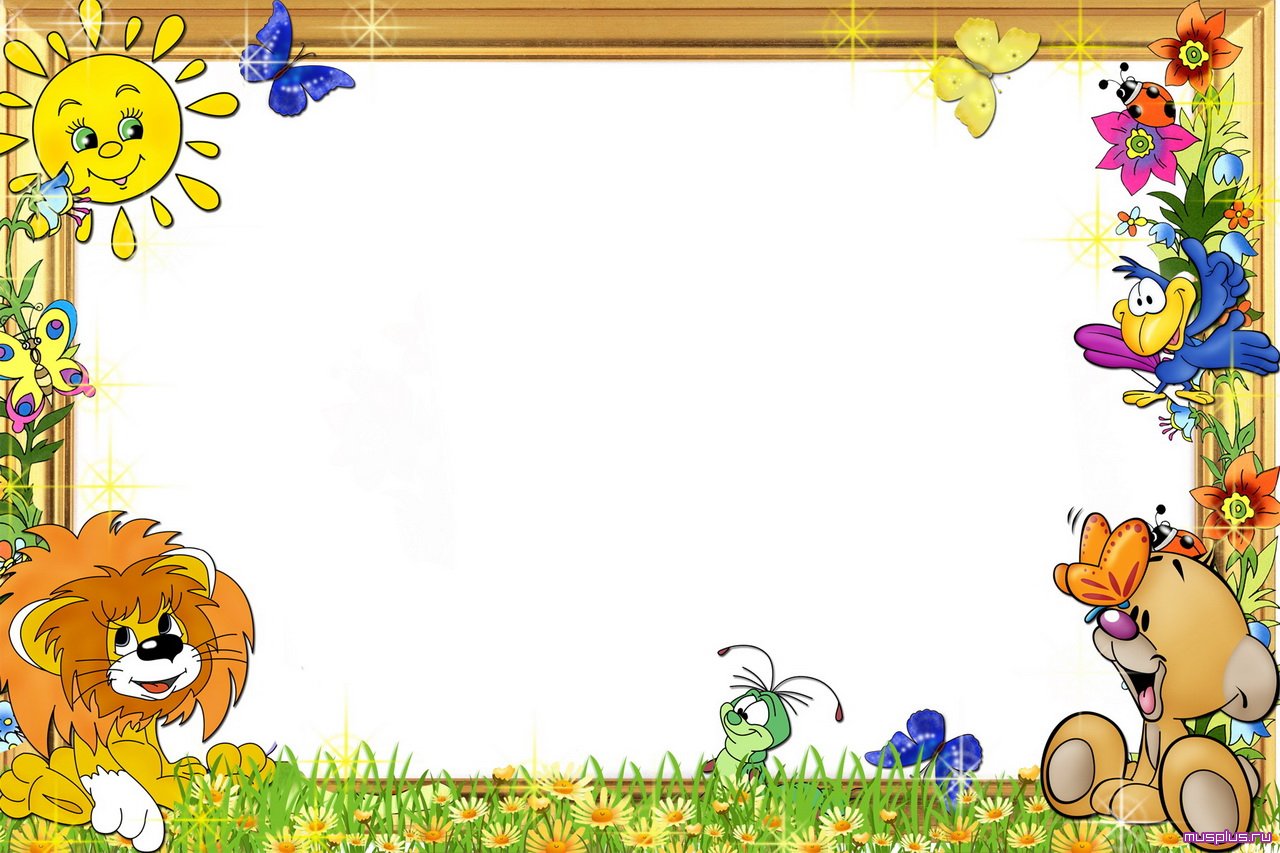 Русские народные сказки
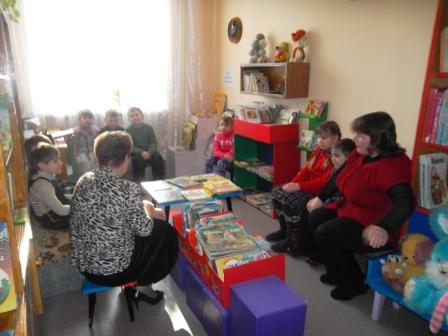 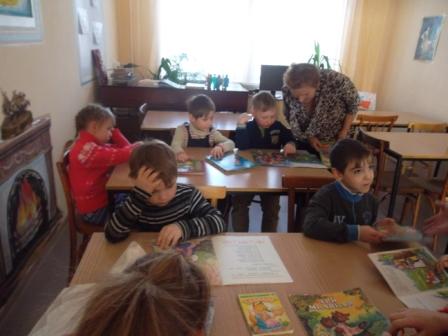 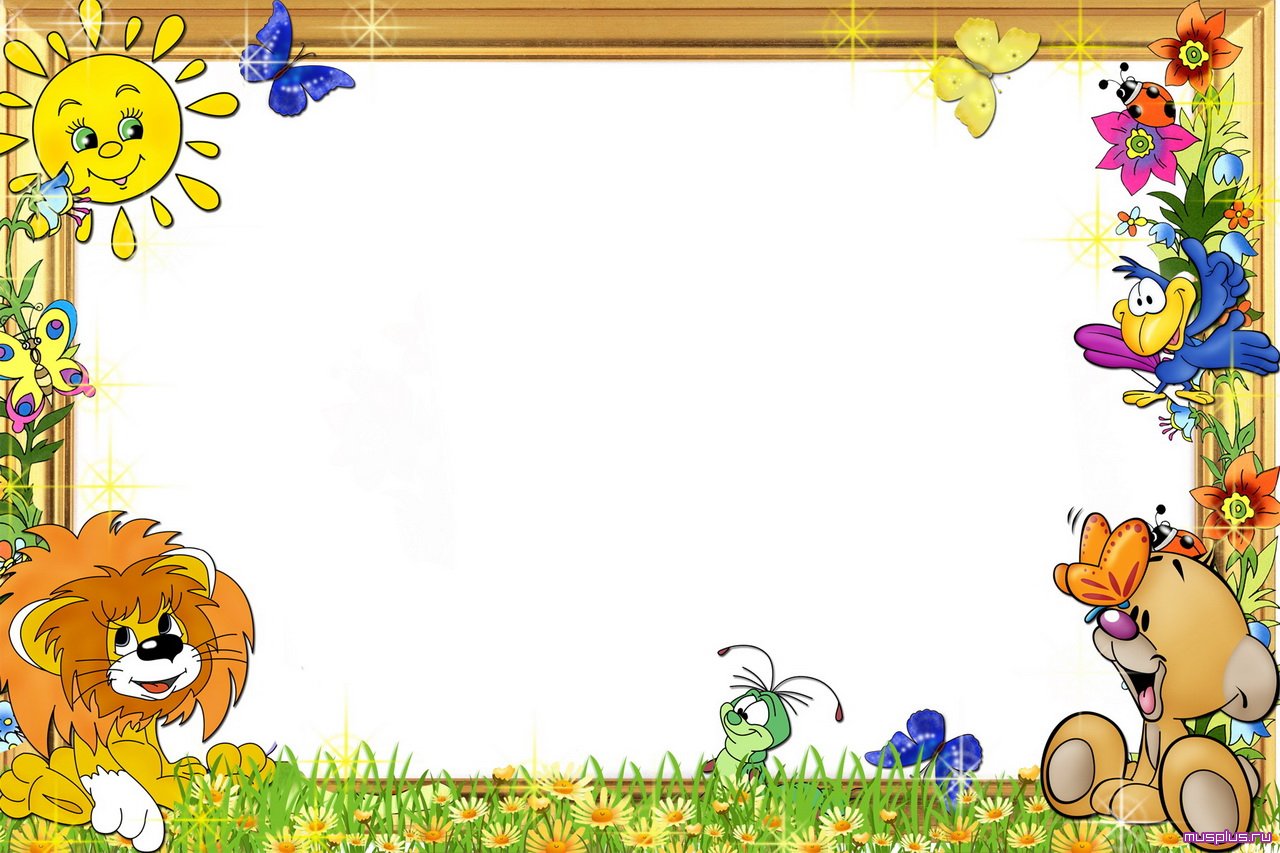 Профессия «Библиотекарь»
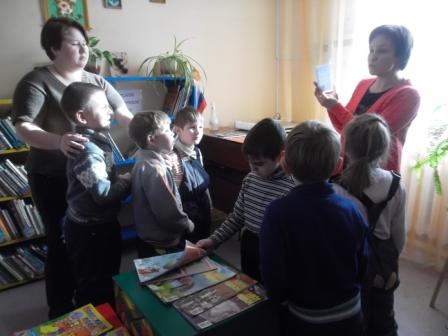 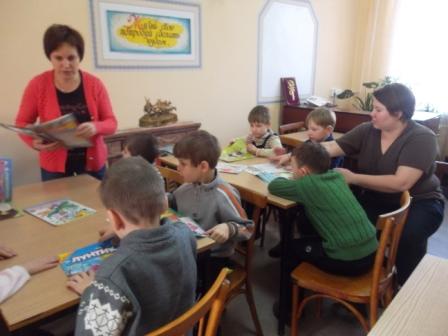 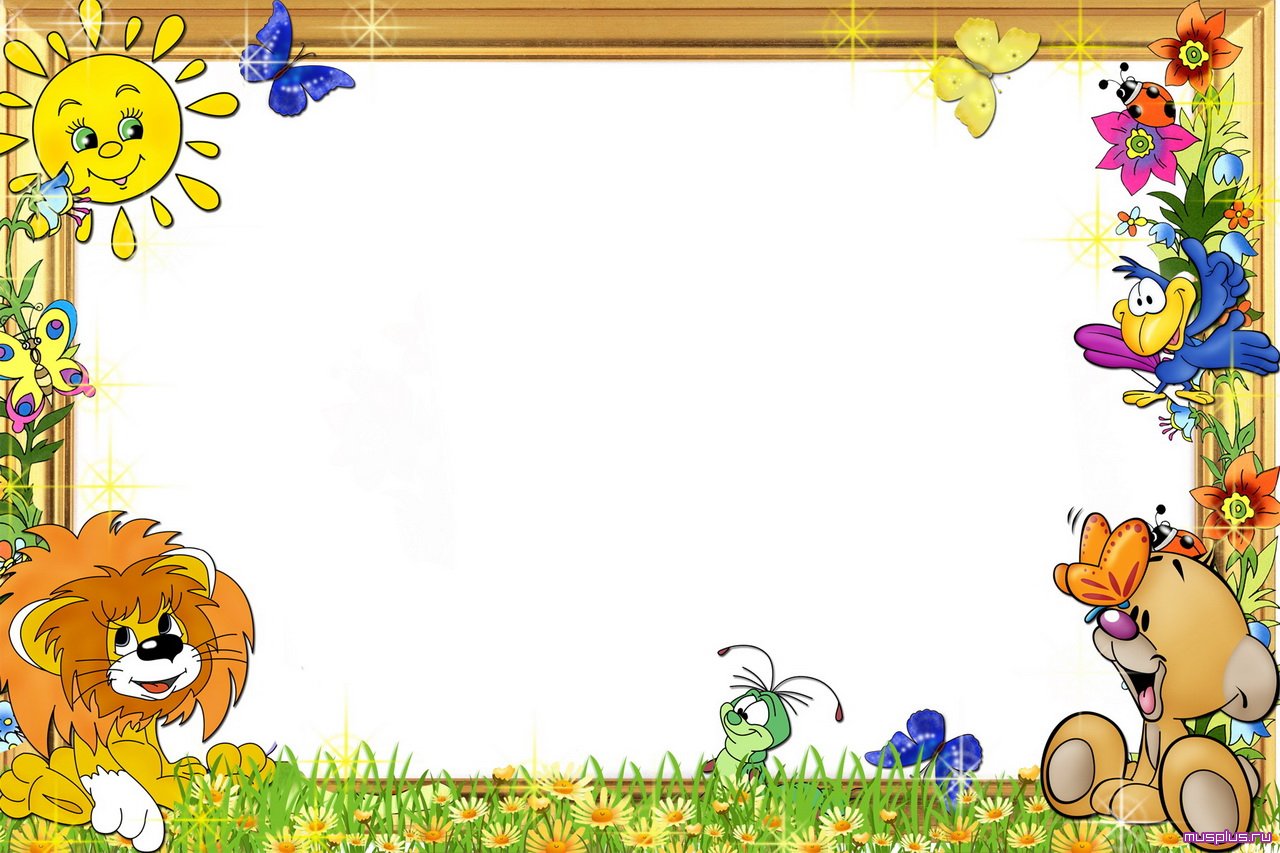 А.Л. Барто
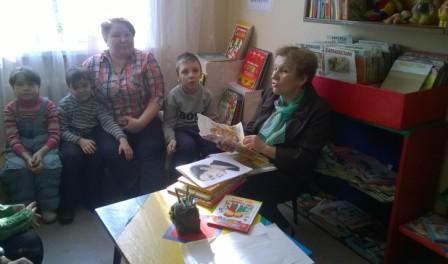 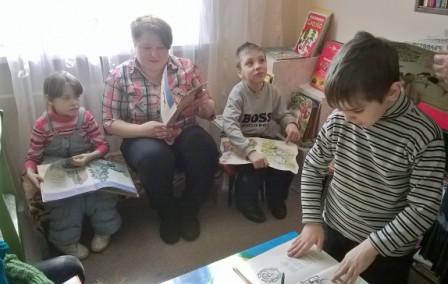 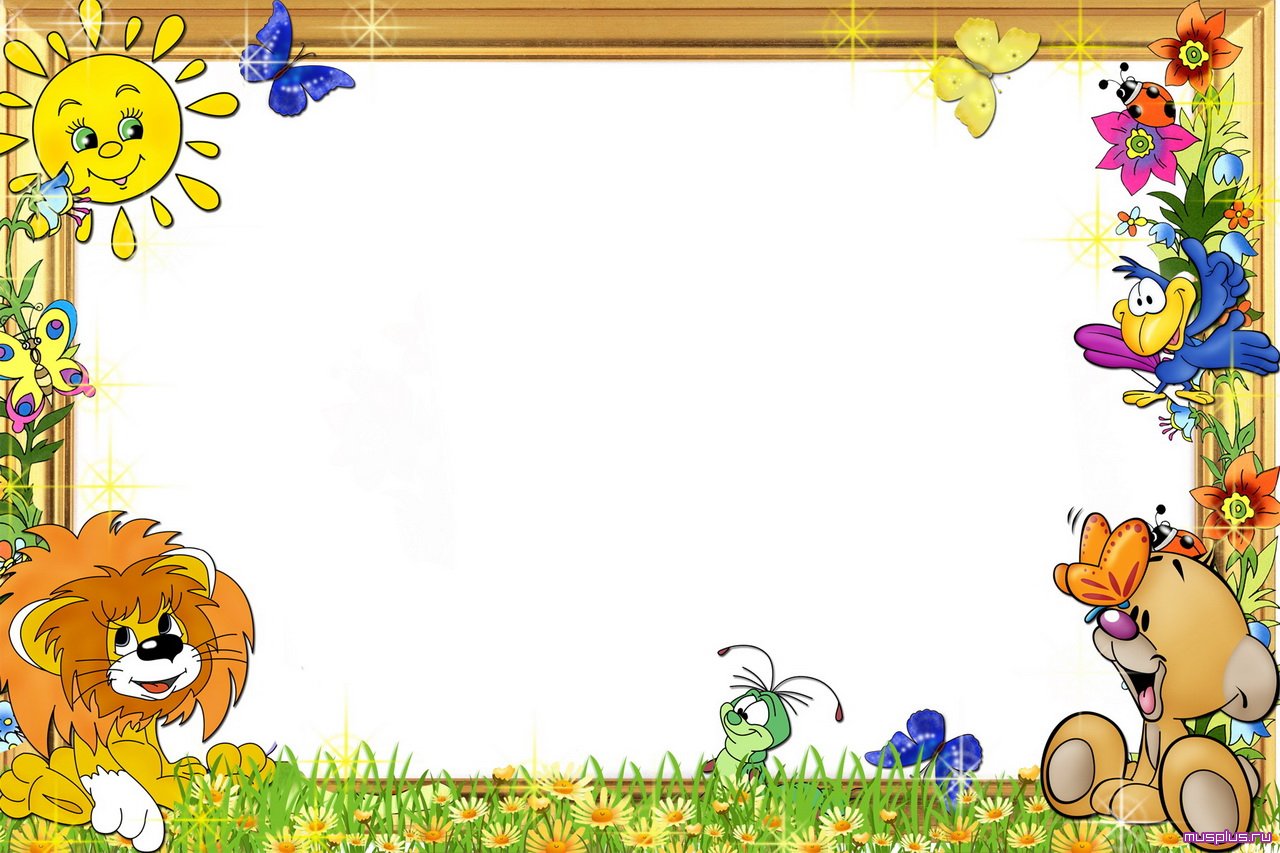 К.И. Чуковский
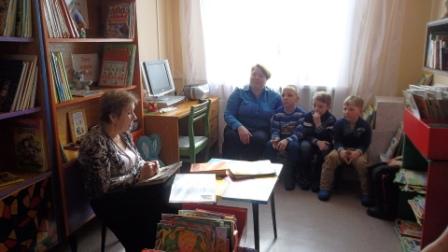 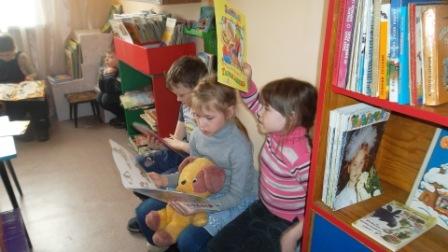 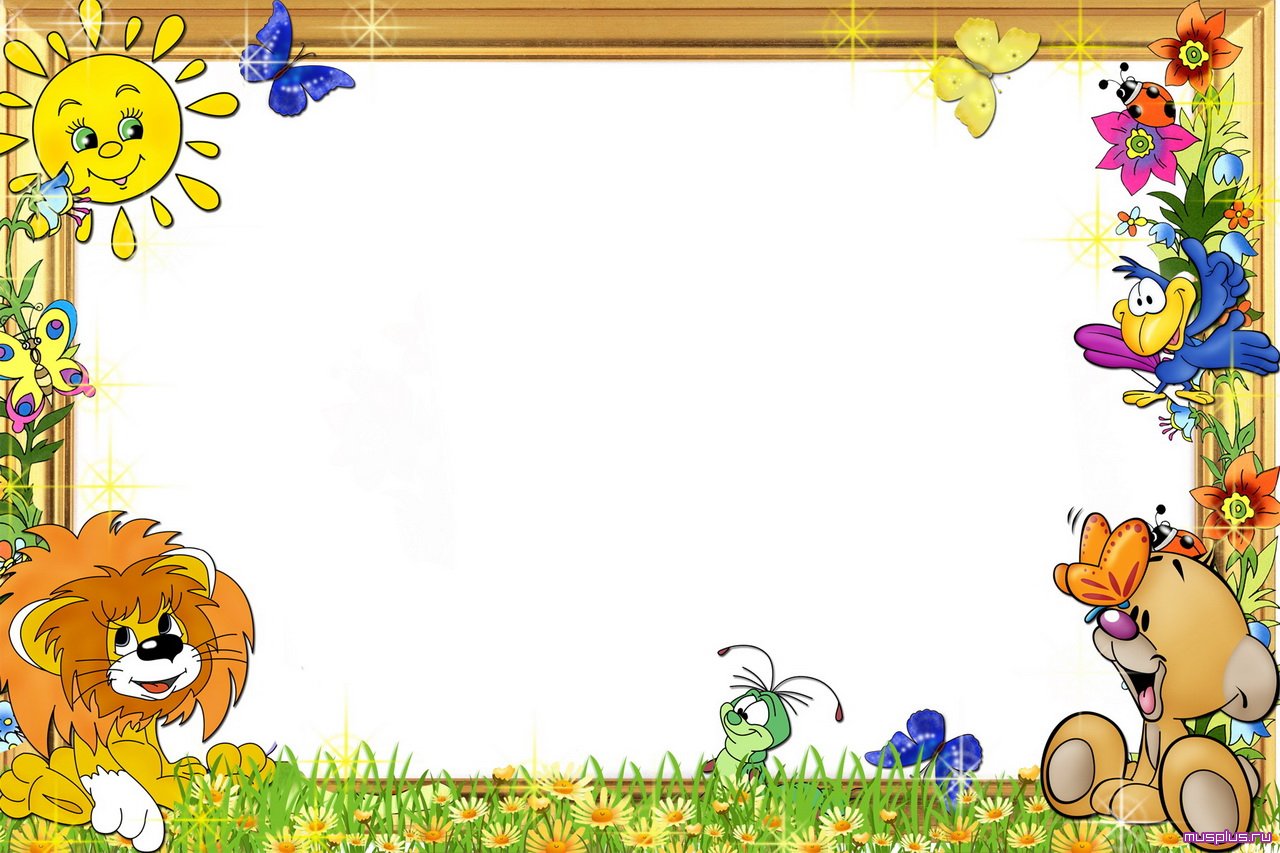 Поздравляем коллектив библиотеки с праздником 8 марта
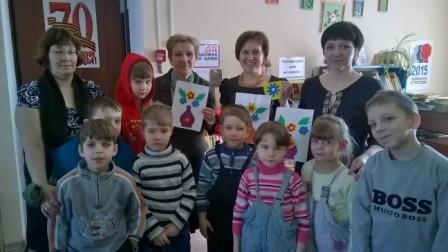